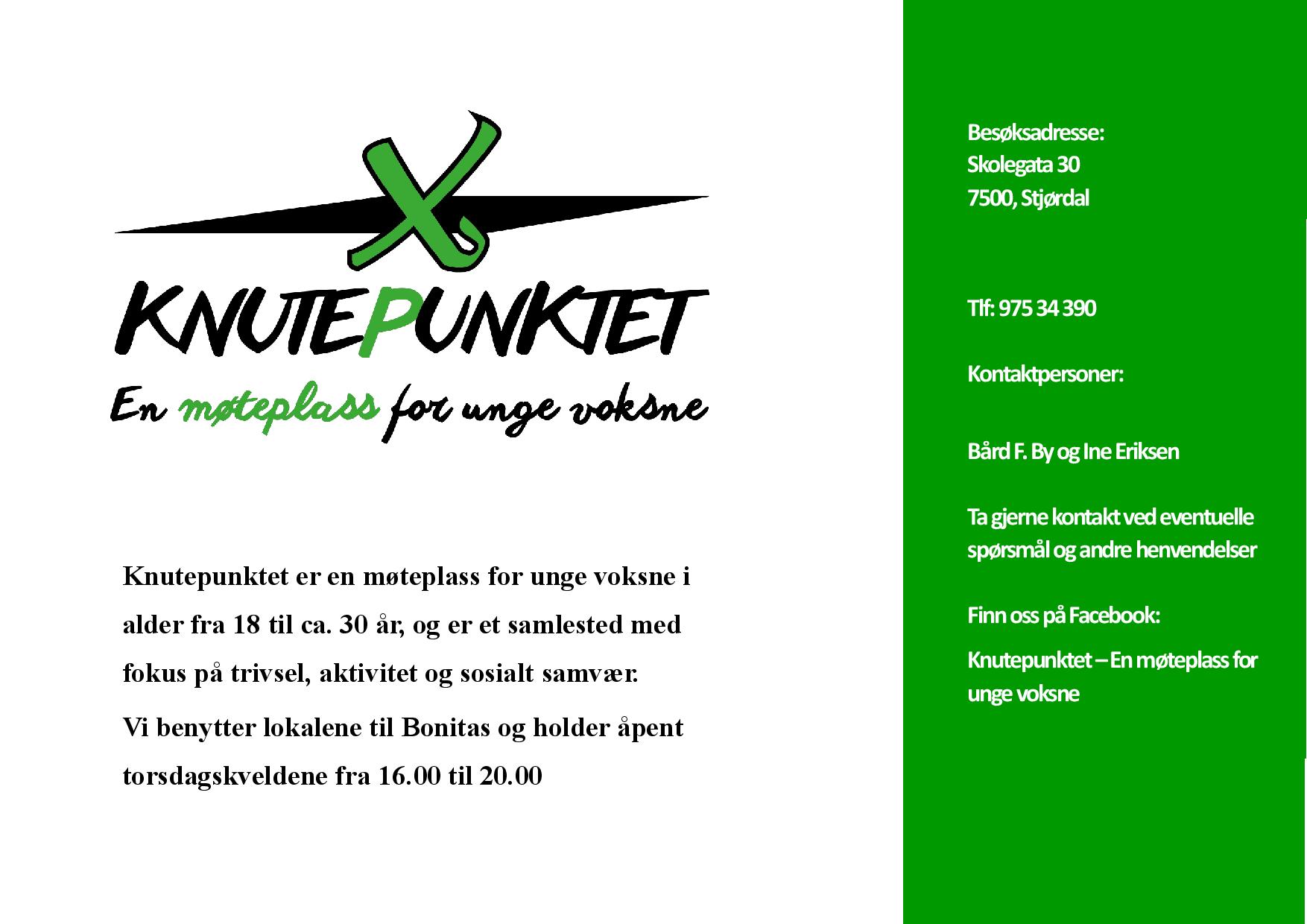 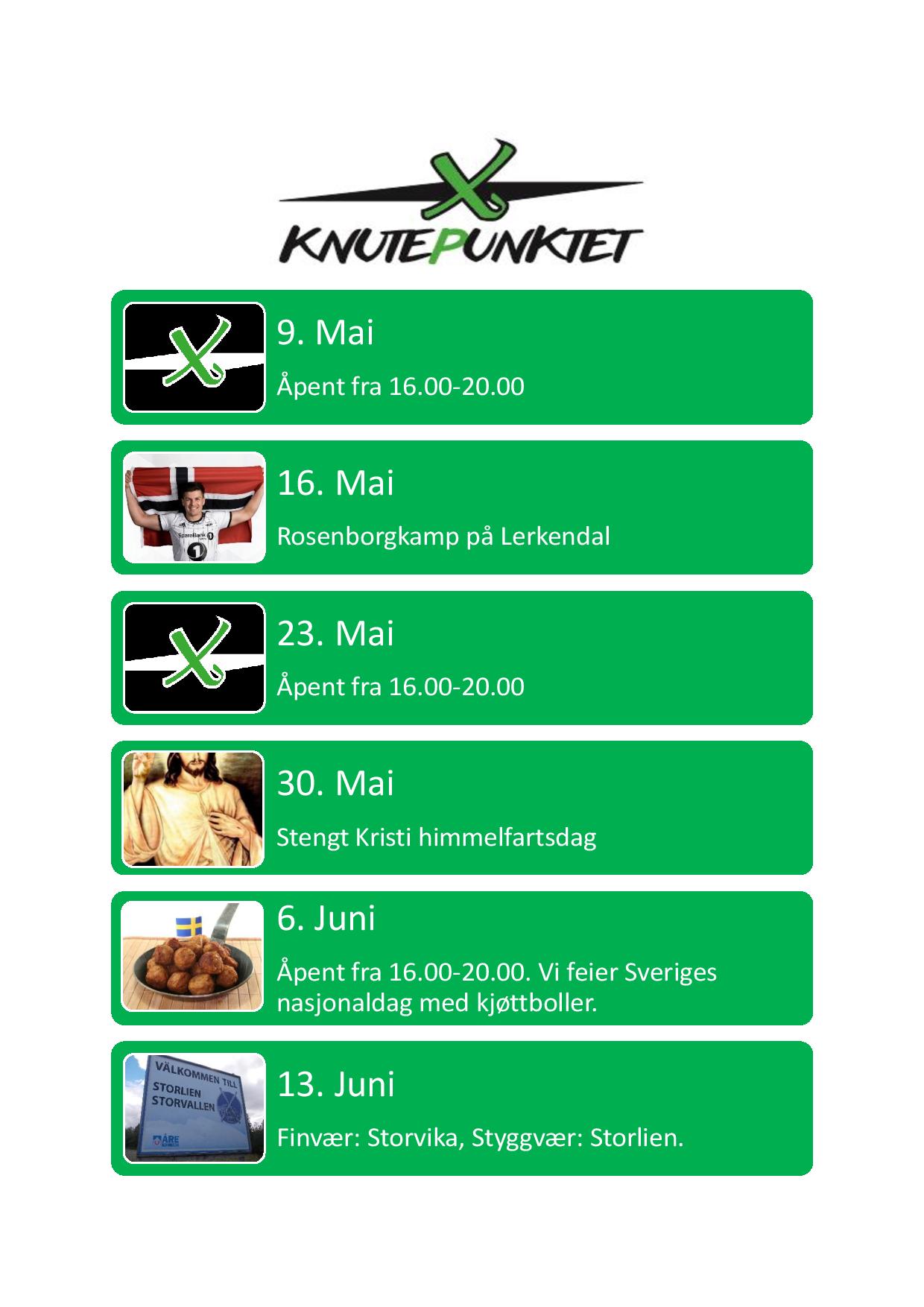 16. Maikamp på Lerkendal
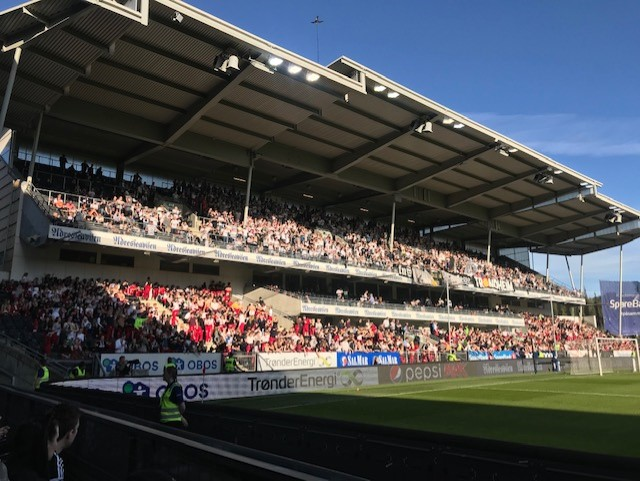 Beachvolley i Storvika
Tattoodag til inntekt for Knutepunktet på Malabares Tattoo Studio
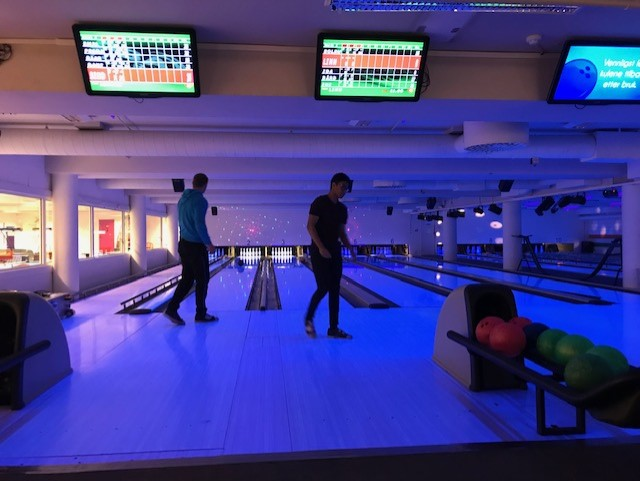 Vinnere av Escape room 2018
Bowling
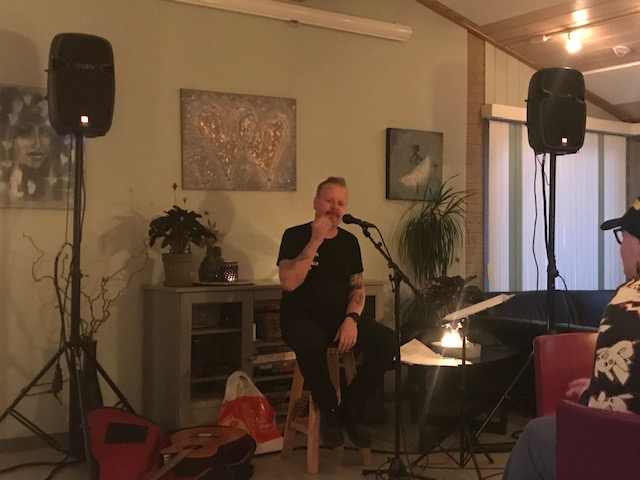 Minikonsert med Fridtjof Johansen
Sommersvaslutningstur til Sjøbua
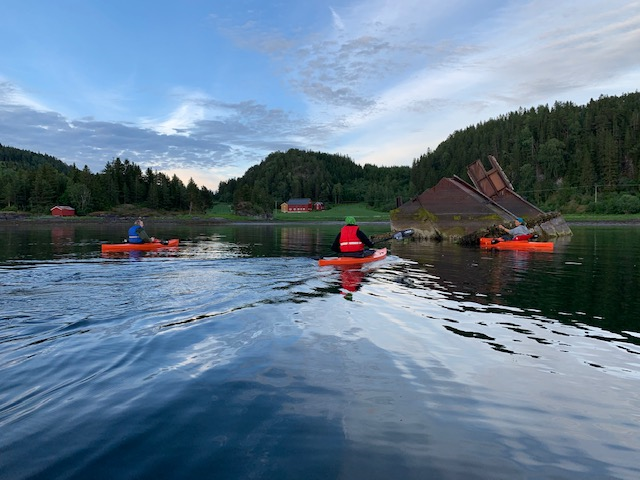